Лексичні норми сучасної української мови
Предмет і завдання лексикології.
2. Слово як одиниця мови. Значення слова і поняття.
3. Багатозначність слів у сучасній українській мові.
4. Омоніми.
5. Пароніми. 
6.Синоніми.
7. Антоніми.
8. Склад лексики сучасної української мови з погляду її походження. 
8. Склад української лексики зі стилістичного погляду.
9. Активна і пасивна лексика сучасної української мови.
Групування слів української мови
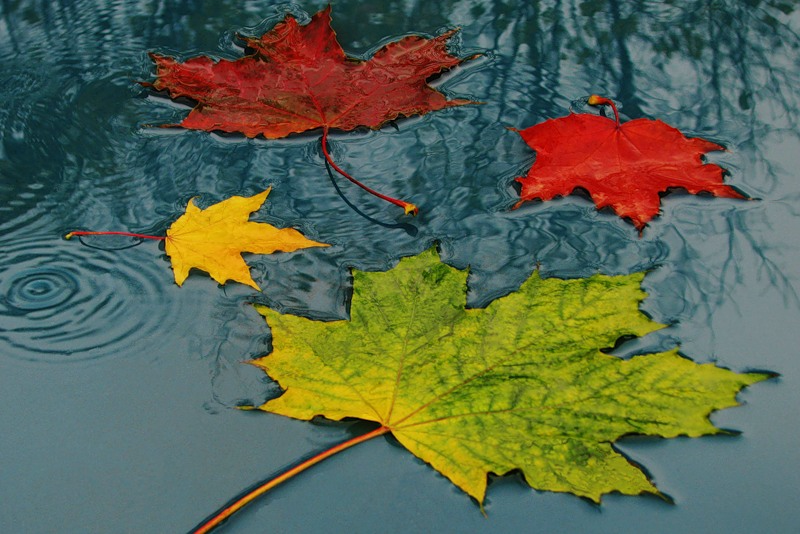 Осінній день похмурий, непривітний
 І небо в чорних хмарах з краю в край.
 Та кольорово хризантеми квітнуть,
 Хоч за вікном краплинок водограй... 

 Усе цвіте ще тим чарівним цвітом,
 Що душу гріє, серце веселить.
 І стиглих яблук аромат над світом
 З осіннім вітром від садків летить.
За співвіднесеністю з поняттям слова поділяються на повнозначні та неповнозначні
повнозначні
неповнозначні
мають лексичне значення;
граматичне значення;
виконують номінативну функцію та співвідносяться з поняттям: земля, він, весняний, працюємо, світає
не мають лексичного значення;
виражають відношення між повнозначними словами і не співвідносяться з поняттями: від, до, і, нехай, проте, хай, та, б, же, ж.
Повнозначні слова можуть бути однозначними і багатозначними
Однозначні
Багатозначні
слова, що мають лише одне лексичне значення: відмінок – граматична категорія іменних частин мови, що виражає синтаксичні відношення між словами в реченні; типовий – який є зразком, стандартом для ряду однорідних явищ, фактів тощо.
це слова, що вживаються з двома або кількома лексичними значеннями.
В українській мові є 3 типи переносних значень: метафора, метонімія і синекдоха.
метафора
метонімія
в основі метафори може бути подібність: 
а) за кольором (золоте волосся, золоте сонце);
б) за формою (ніс судна, ніс черевика);
в) за формою і функцією (крила літака);
г) емоційним враженням (чорна заздрість).
1) прізвище автора вживається замість назви його творів: читати Шевченка, слухати Моцарта;
2) назва міста, вулиці, країни вживається замість назви їх жителів: Київ зустрічає гостя. Шумить Хрещатик;
3) назва певного матеріалу переноситься на ту річ, яку виготовлено з нього: на ньому залізо (кайдани).
Серед неповних омонімів вирізняють декілька груп
Омоформи – різні за значенням слова, однакове звучання яких зберігається лише в окремих граматичних формах: ранком (іменник в орудному відмінку однини і прислівник); мати, поле (іменники) і мати, поле (дієслова); світи (іменник у формі множини) і світи (дієслово наказного способу: Світи, сонечко, яскравіше).
Омофони – слова різні за значенням і написання, але однакові за звучанням: сонце і сон це, лежу (від лежати) і лижу (від лизати), мене (до я) і мине (від минати), проте і про те.

Омографи – слова, однакові за написанням, але різні за значенням і звучанням. Вони розрізняються наголосом: обід і обід (у колесі), мала (прикметник) і мала (дієслово), дорога (прикметник) і дорога (іменник).
Окрім того, в українській лексиці відомі пароніми, синоніми
Пароніми – це слова, що мають подібність у морфологічній будові (близькі за фонетичним складом), але розрізняються за значенням: уява (здатність уявляти - плід уяви) -уявлення (знання, розуміння чогось – помилкове уявлення); гривня (грошова одиниця) – гривна (металева шийна прикраса у вигляді обруча); кампанія (сукупність заходів, спрямованих на виконання певного завдання) – компанія (група осіб, пов'язаних певними інтересами або торговельне чи промислове товариство).
Синоніми – це слова тотожні або близькі за значенням, але різні за звучанням: аргумент, доказ, підстава, обґрунтування; конче, доконче, неминуче; будувати, споруджувати, зводити, (хату) ставити, (з каменю) мурувати; (машини) складати, виготовляти; (суспільство) створювати, організовувати; (світогляд) формувати, ґрунтувати.
Виокремлюють такі різновиди синонімів: лексичні і контекстуальні
Лексичні синоніми – це слова, що належать до однієї частини мови і мають відмінності у значенні.
      Серед лексичних розрізняють семантичні, стилістичні, семантико-стилістичні й абсолютні.

      Семантичні (поняттєві, ідеографічні) синоніми - це стилістично нейтральні слова, що відрізняються відтінками у значенні: схвалювати, підтримувати, затверджувати; взаємини, стосунки, відносини.
Серед них виділяємо такі лексико-семантичні групи:
суспільно-політична термінологія (прем’єр, асамблея, дебати, преса, бюлетень, комюніке),
назви одягу, речей побуту, парфумерії (костюм, жакет, блуза, буфет, трюмо, абажур, пудра, вазелін, одеколон),
мистецькі терміни (акомпанемент, ансамбль, балет),
вживання сполучень голосних [уа]: амплуа, вуаль, тротуар.
військова лексика (сапер, десант, гарнізон, парашут).
До пасивної лексики належать історизми, архаїзми, неологізми, професіоналізми, жаргонізми, арготизми.
Історизми – це слова, що вийшли з активного вжитку разом з позначуваними ними реаліями.
Архаїзми – це витіснені іншими синонімами назви понять, що зберігаються і нині. Наприклад: піїт – поет, студій – студент, зелейник – лікар, глагол – слово, благоденствіє – достаток, злато – золото, зримий – видимий, рече – каже.
Дякую за увагу!